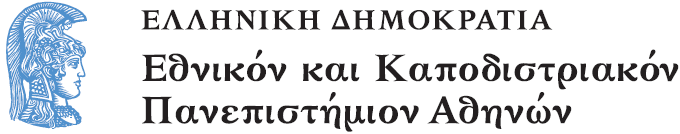 Το Εικονογραφημένο Βιβλίο στην Προσχολική Εκπαίδευση
Ενότητα 3.1: Μορφή Γραπτού Κειμένου

Αγγελική Γιαννικοπούλου
Τμήμα Εκπαίδευσης και Αγωγής στην Προσχολική Ηλικία (ΤΕΑΠΗ)
Διδακτική Πρακτική
Διδακτική Πρακτική: 
Φαίδρα Γκρέβε-Μιχαλοπούλου.
Βιβλίο: Ανδρικόπουλος, Νικόλας. Η χώρα με τους παράξενους ανθρώπους / Νικόλας Ανδρικόπουλος · εικονογράφηση Νικόλας Ανδρικόπουλος. - 1η έκδ. - Αθήνα: Καλέντης, 2006.
[1]
Λίγα λόγια για τη δραστηριότητα
Με αφορμή τις σελίδες του βιβλίου «Η χώρα με τους παράξενους ανθρώπους» με τις χρωματιστές γραμματοσειρές, δημιουργήσαμε αποκριάτικες αφίσες με πολύχρωμα γράμματα.
Ανάγνωση βιβλίου
Διαβάσαμε το βιβλίο και παρατηρήσαμε τα πολύχρωμα γράμματα.
Παρατήρηση γραμμάτων (1/5)
[2]
«Εδώ τα γράμματα είναι κόκκινα γιατί είναι κόκκινος και αυτός.»
Παρατήρηση γραμμάτων (2/5)
[3]
«Α! Εδώ οι άνθρωποι είναι πολύχρωμοι!Και τα γράμματα είναι πολύχρωμα!»
Παρατήρηση γραμμάτων (3/5)
Τα παιδιά έψαξαν και βρήκαν πολύχρωμες λέξεις σε σακούλες, σε ημερολόγια, παιχνίδια, αφίσες...
Παρατήρηση γραμμάτων (4/5)
Μετά παρατηρήσαμε τα πολύχρωμα γράμματα στις αφίσες έτσι όπως τις συναντήσαμε στο δρόμο προς το σχολείο.
Παρατήρηση γραμμάτων (5/5)
Αλλά και σε αποκριάτικες αφίσες!
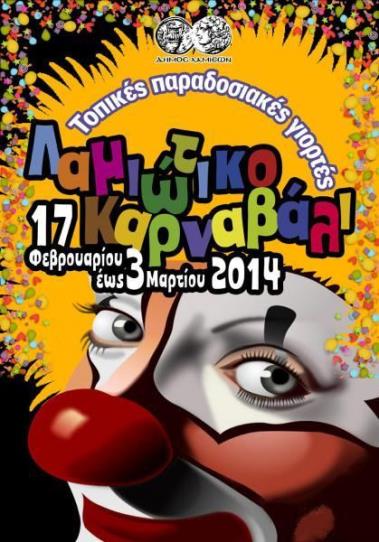 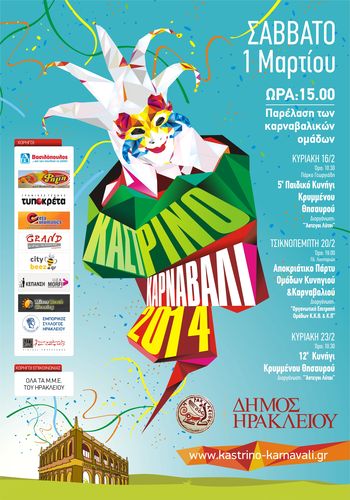 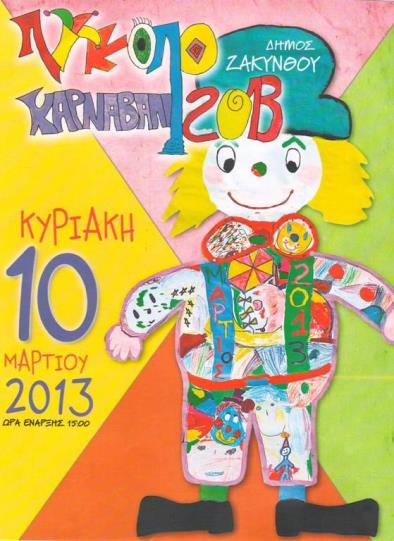 [4]
[5]
[6]
Εικαστική δραστηριότητα (1/2)
Τέλος φτιάξαμε τις δικές μας αφίσες. Φυσικά με πολύχρωμα γράμματα.
Εικαστική δραστηριότητα (2/2)
Τα έργα των παιδιών (1/2)
Τα έργα των παιδιών (2/2)
Χρηματοδότηση
Το παρόν εκπαιδευτικό υλικό έχει αναπτυχθεί στο πλαίσιο του εκπαιδευτικού έργου του διδάσκοντα.
Το έργο «Ανοικτά Ακαδημαϊκά Μαθήματα στο Πανεπιστήμιο Αθηνών» έχει χρηματοδοτήσει μόνο την αναδιαμόρφωση του εκπαιδευτικού υλικού. 
Το έργο υλοποιείται στο πλαίσιο του Επιχειρησιακού Προγράμματος «Εκπαίδευση και Δια Βίου Μάθηση» και συγχρηματοδοτείται από την Ευρωπαϊκή Ένωση (Ευρωπαϊκό Κοινωνικό Ταμείο) και από εθνικούς πόρους.
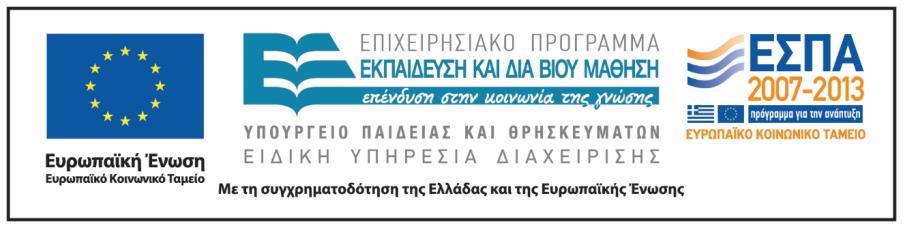 Σημειώματα
Σημείωμα Ιστορικού Εκδόσεων Έργου
Το παρόν έργο αποτελεί την έκδοση 1.0.
Σημείωμα Αναφοράς
Copyright Εθνικόν και Καποδιστριακόν Πανεπιστήμιον Αθηνών, Αγγελική Γιαννικοπούλου 2015. Φαίδρα Γκρέβε-Μιχαλοπούλου, Αγγελική Γιαννικοπούλου. «Το Εικονογραφημένο Βιβλίο στην Προσχολική Εκπαίδευση. Μορφή Γραπτού Κειμένου. Η χώρα με τους παράξενους ανθρώπους». Έκδοση: 1.0. Αθήνα 2015. Διαθέσιμο από τη δικτυακή διεύθυνση: http://opencourses.uoa.gr/courses/ECD5/.
Σημείωμα Αδειοδότησης
Το παρόν υλικό διατίθεται με τους όρους της άδειας χρήσης Creative Commons Αναφορά, Μη Εμπορική Χρήση Παρόμοια Διανομή 4.0 [1] ή μεταγενέστερη, Διεθνής Έκδοση. Εξαιρούνται τα αυτοτελή έργα τρίτων π.χ. φωτογραφίες, διαγράμματα κ.λπ.,  τα οποία εμπεριέχονται σε αυτό και τα οποία αναφέρονται μαζί με τους όρους χρήσης τους στο «Σημείωμα Χρήσης Έργων Τρίτων».
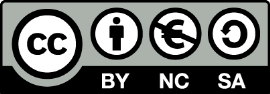 [1] http://creativecommons.org/licenses/by-nc-sa/4.0/ 

Ως Μη Εμπορική ορίζεται η χρήση:
που δεν περιλαμβάνει άμεσο ή έμμεσο οικονομικό όφελος από τη χρήση του έργου, για τον διανομέα του έργου και αδειοδόχο.
που δεν περιλαμβάνει οικονομική συναλλαγή ως προϋπόθεση για τη χρήση ή πρόσβαση στο έργο.
που δεν προσπορίζει στον διανομέα του έργου και αδειοδόχο έμμεσο οικονομικό όφελος (π.χ. διαφημίσεις) από την προβολή του έργου σε διαδικτυακό τόπο.

Ο δικαιούχος μπορεί να παρέχει στον αδειοδόχο ξεχωριστή άδεια να χρησιμοποιεί το έργο για εμπορική χρήση, εφόσον αυτό του ζητηθεί.
Διατήρηση Σημειωμάτων
Οποιαδήποτε αναπαραγωγή ή διασκευή του υλικού θα πρέπει να συμπεριλαμβάνει:
το Σημείωμα Αναφοράς,
το Σημείωμα Αδειοδότησης,
τη δήλωση Διατήρησης Σημειωμάτων,
το Σημείωμα Χρήσης Έργων Τρίτων (εφόσον υπάρχει),
μαζί με τους συνοδευτικούς υπερσυνδέσμους.
Σημείωμα Χρήσης Έργων Τρίτων
Το Έργο αυτό κάνει χρήση των ακόλουθων έργων:
Εικόνα 1, 2, 3: Εξώφυλλο και ενδεικτικές σελίδες του βιβλίου «Η χώρα με τους παράξενους ανθρώπους» / Νικόλας Ανδρικόπουλος · εικονογράφηση Νικόλας Ανδρικόπουλος. - 1η έκδ. - Αθήνα: Καλέντης, 2006. Biblionet. 
Εικόνα 4: Αφίσα Λαμιώτικο Καρναβάλι, Copyright Δήμος Λαμιέων, All Rights Reserved.
Εικόνα 5: Αφίσα Καστρινό Καρναβάλι, Copyright Δήμος Ηρακλείου, All Rights Reserved.
Εικόνα 6: Αφίσα Καρναβάλι Ζακύνθου, Copyright Δήμος Ζακύνθου, All Rights Reserved.